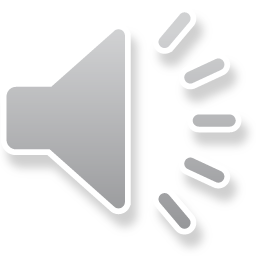 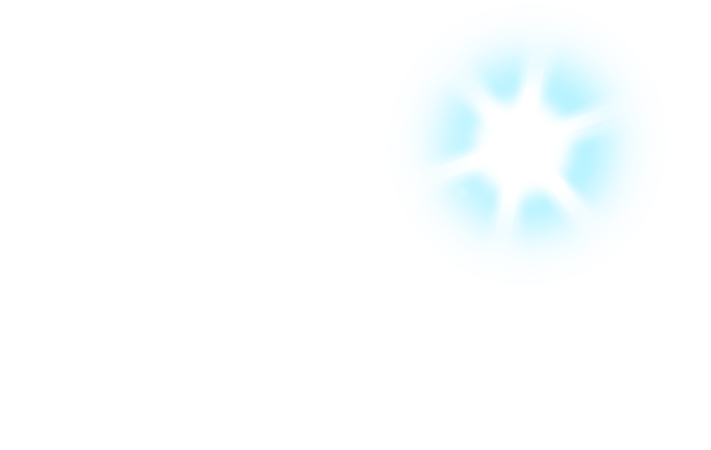 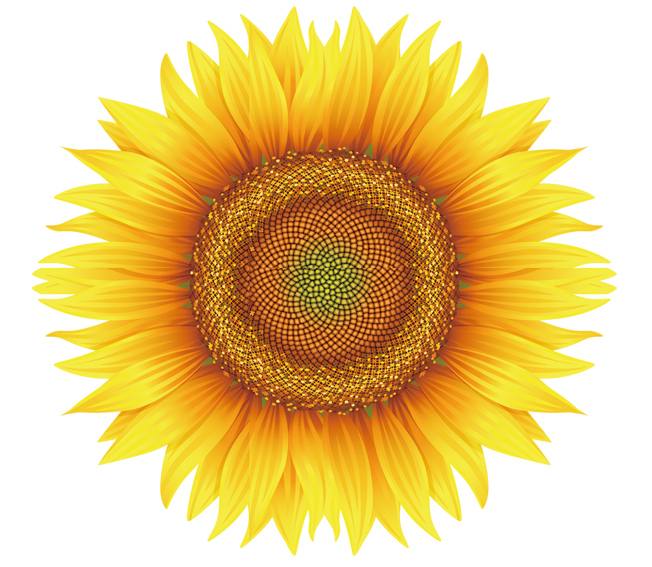 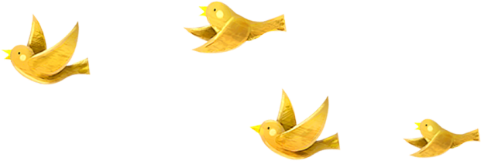 Chủ đề 4: Điều em cần biết
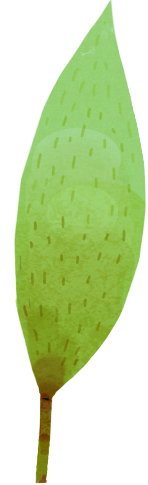 Bài 4
Bài 4
Bài 4
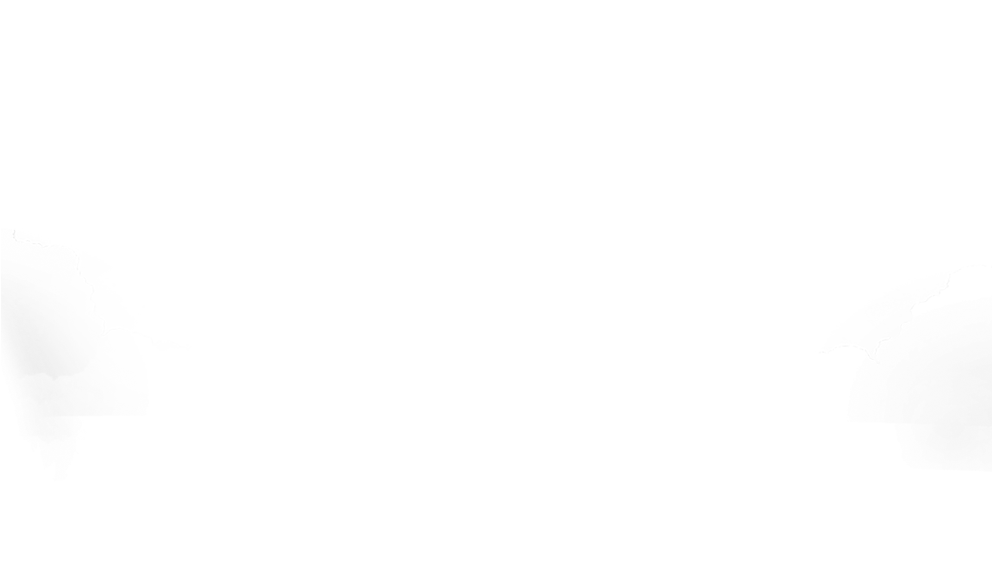 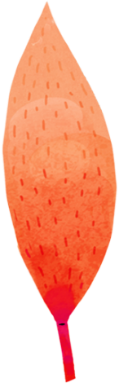 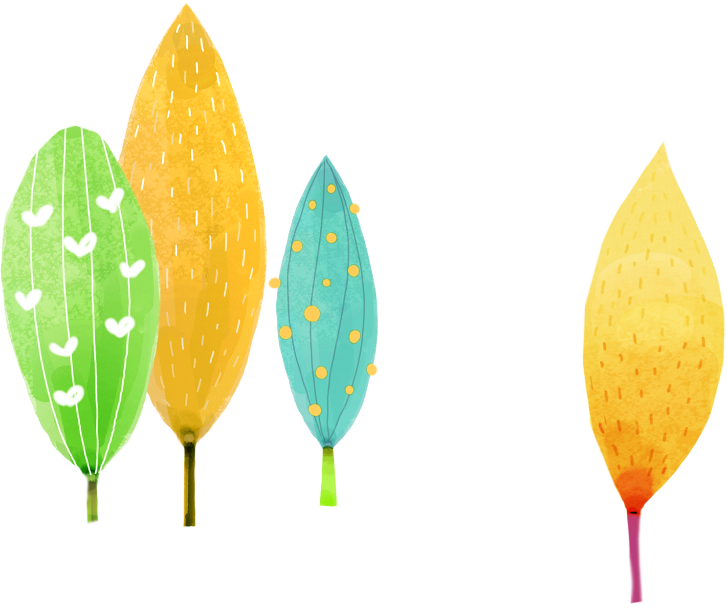 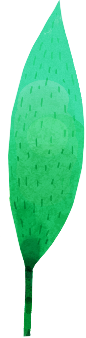 NẾU KHÔNG MAY BỊ LẠC
NẾU KHÔNG MAY BỊ LẠC
NẾU KHÔNG MAY BỊ LẠC
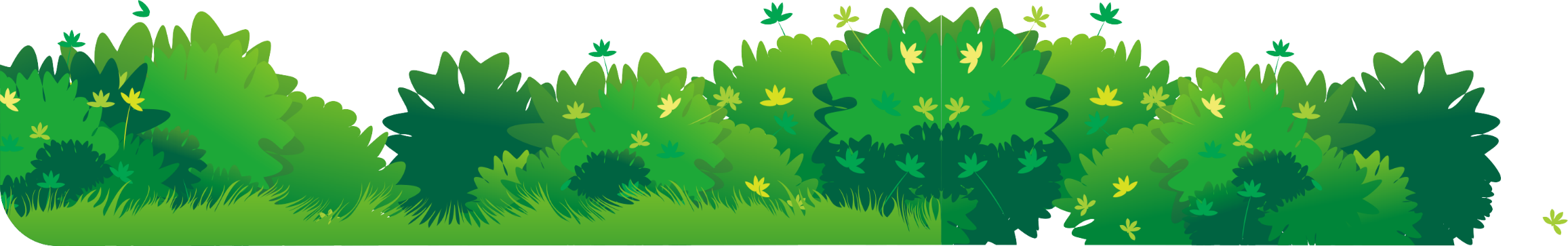 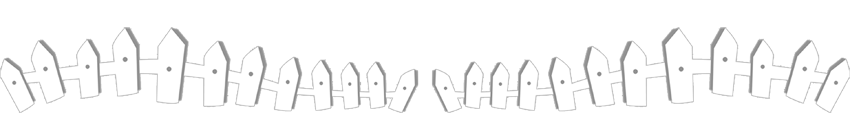 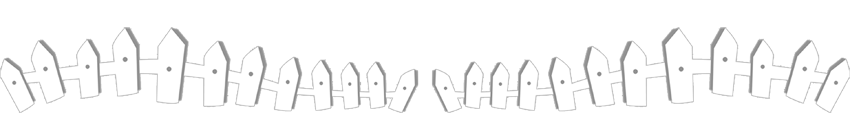 Giáo viên: Trần Thị Thu Hiền
[Speaker Notes: 更多模板请关注：https://haosc.taobao.com]
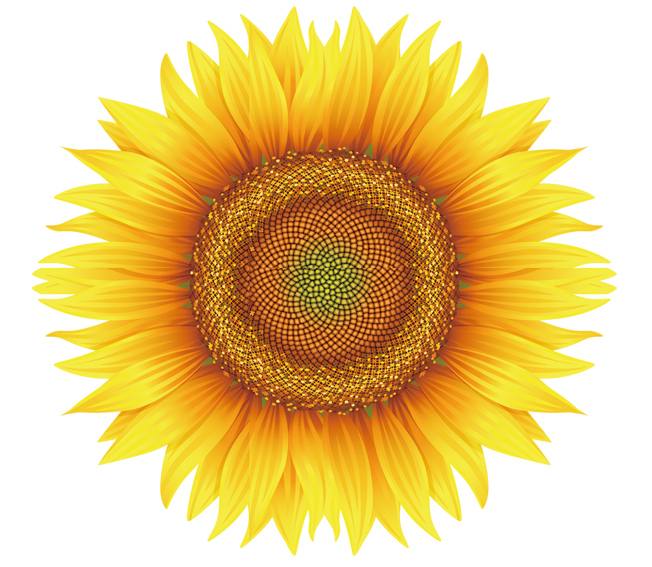 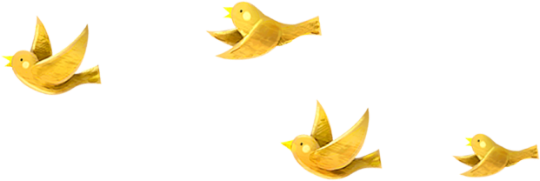 1
Khởi động
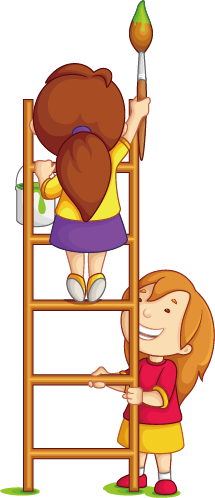 1. Quan sát bạn nhỏ trong tranh
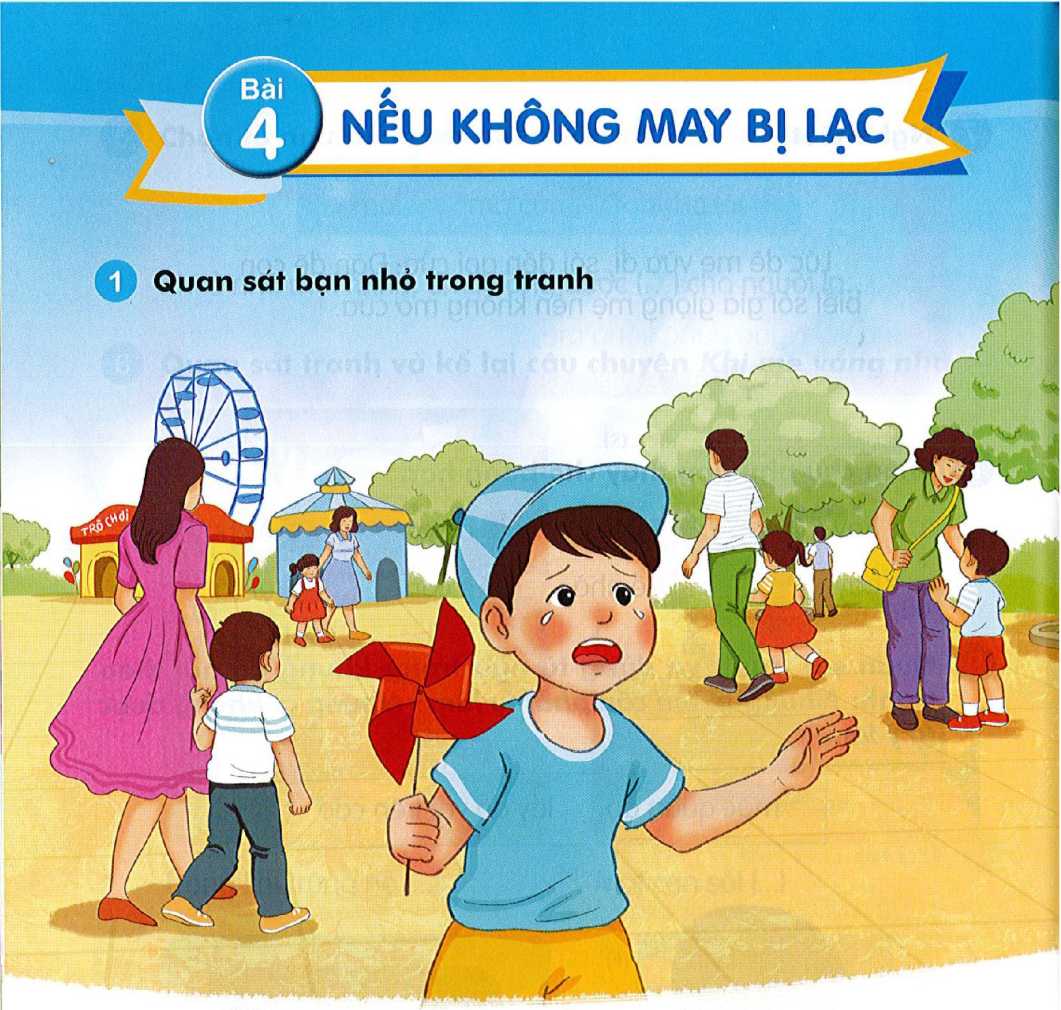 b. Nếu gặp phải trường hợp như bạn nhỏ, em sẽ làm gì?
a. Bạn nhỏ đang ở đâu? Vì sao bạn ấy khóc?
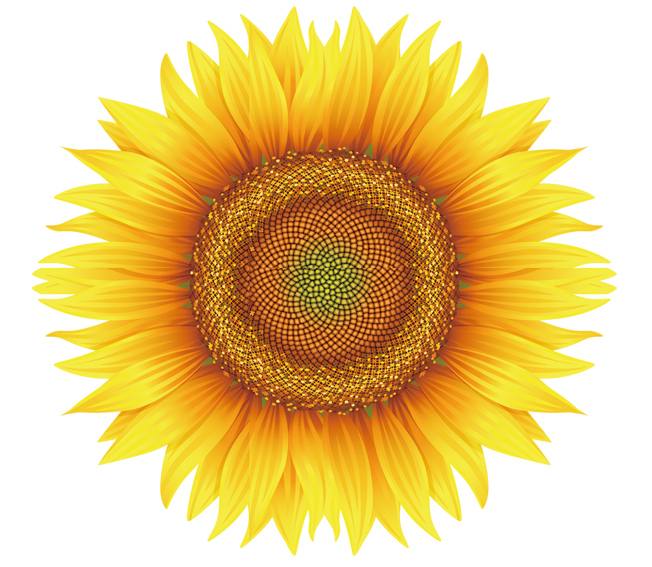 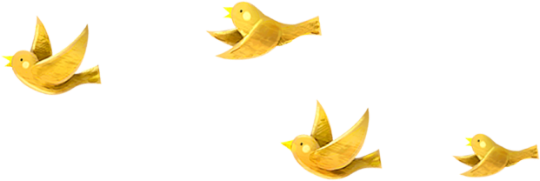 2
Đọc
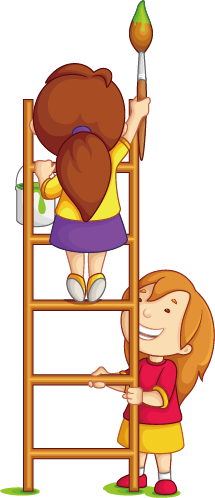 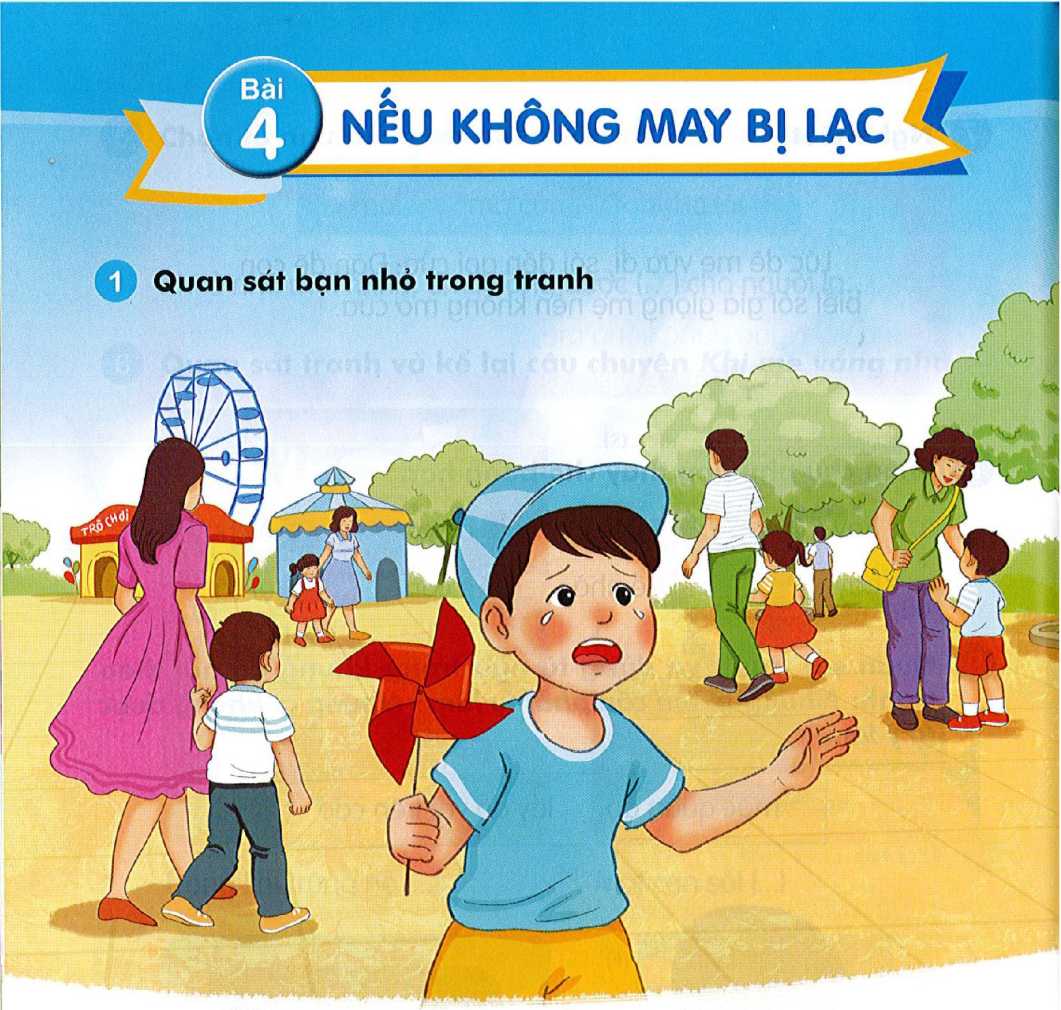 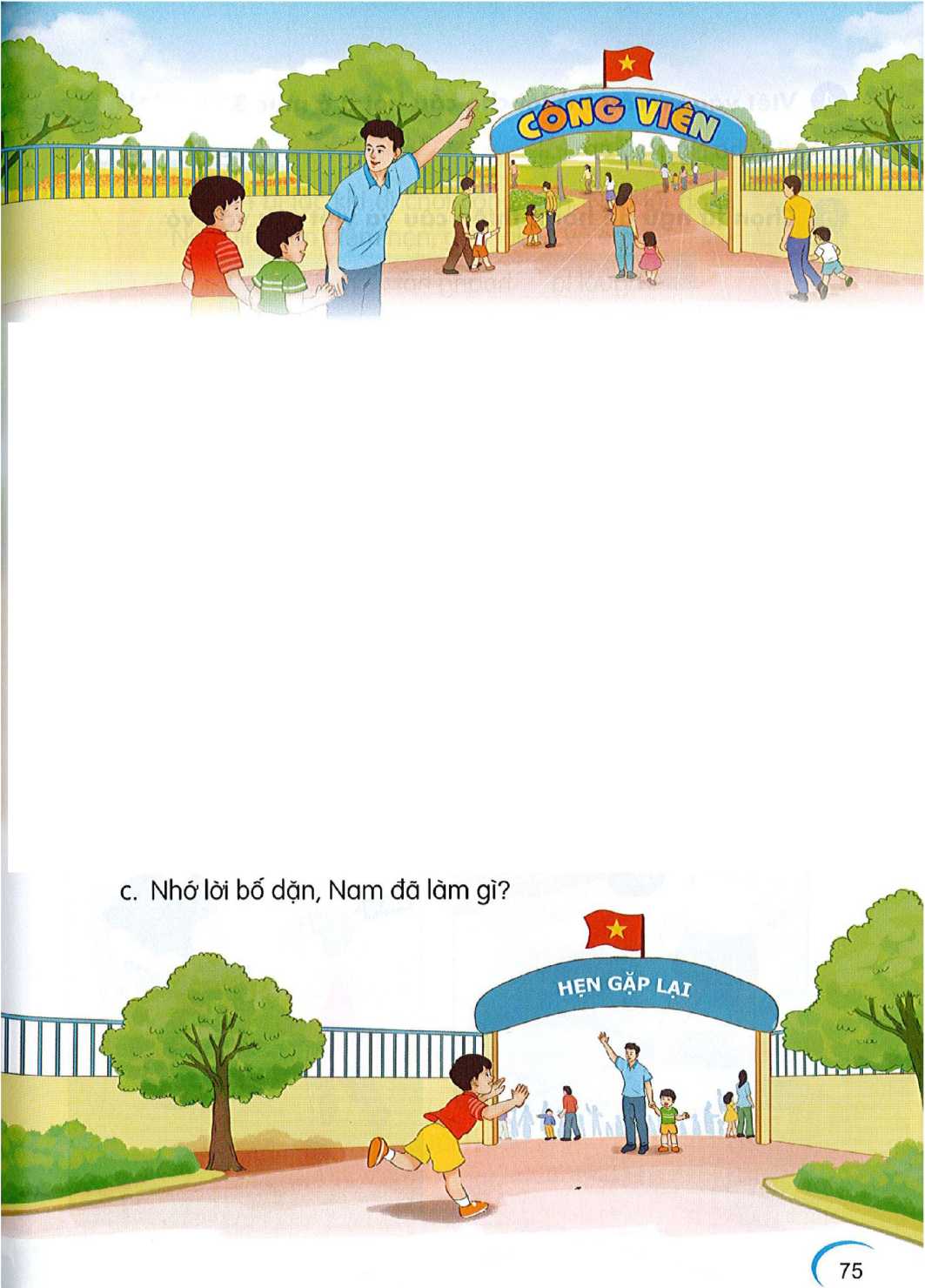 Công viên đẹp quá. Nam cứ mài mê xem hết chỗ này đến chỗ khác. Lúc ngoảnh lại thì không thốy bố và em đâu. Nam vừa chạy tìm vừa gọi “Bố ơi! Bố ơi!”. Hoảng hốt, Nam suýt khóc. Chợt Nam nhìn thấy tấm biển "Lối ra cổng". Nhớ lời bố dặn, Nam đi theo hướng tấm biển chỉ đường. “A, lá cờ kia rồi!”. Nam mừng rỡ khi thấy bố và em đang chờ ở đó.
                                ( Theo Phạm Thị Thuý - Tuấn Hiển)
Nếu không may bị lạc
Sáng chủ nhật, bố cho Nam và em đi công viên. Công viên đông như hội. Khi vào cổng, bố dặn: "Các con cẩn thận kẻo bị lạc. Nếu không may bị lạc, các con nhớ đi ra cổng nãy. Nhìn kìa, trên cổng có lá cờ rất to"..
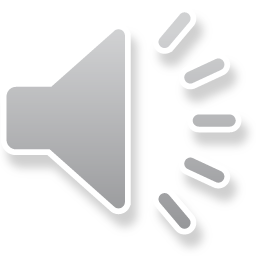 Nếu không may bị lạc
	Sáng chủ nhật, bố cho Nam và em đi công viên. Công viên đông như hội. Khi vào cổng, bố dặn: "Các con cẩn thận kẻo bị lạc. Nếu không may bị lạc, các con nhớ đi ra cổng nãy. Nhìn kìa, trên cổng có lá cờ rất to"..
	Công viên đẹp quá. Nam cứ mài mê xem hết chỗ này đến chỗ khác. Lúc ngoảnh lại thì không thấy bố và em đâu. Nam vừa chạy tìm vừa gọi “Bố ơi! Bố ơi!”. Hoảng hốt, Nam suýt khóc. Chợt Nam nhìn thấy tấm biển "Lối ra cổng". Nhớ lời bố dặn, Nam đi theo hướng tấm biển chỉ đường. “A, lá cờ kia rồi!”. Nam mừng rỡ khi thấy bố và em đang chờ ở đó.
                                 (Theo Phạm Thị Thúy- Tuấn Hiển)
oanh
ngoảnh lại
Nếu không may bị lạc
	Sáng chủ nhật, bố cho Nam và em đi công viên. Công viên đông như hội. Khi vào cổng, bố dặn: "Các con cẩn thận kẻo bị lạc. Nếu không may bị lạc, các con nhớ đi ra cổng nãy. Nhìn kìa, trên cổng có lá cờ rất to"..
	Công viên đẹp quá. Nam cứ mài mê xem hết chỗ này đến chỗ khác. Lúc ngoảnh lại thì không thốy bố và em đâu. Nam vừa chạy tìm vừa gọi “Bố ơi! Bố ơi!”. Hoảng hốt, Nam suýt khóc. Chợt Nam nhìn thấy tấm biển "Lối ra cổng". Nhớ lời bố dặn, Nam đi theo hướng tấm biển chỉ đường. “A, lá cờ kia rồi!”. Nam mừng rỡ khi thấy bố và em đang chờ ở đó.
                                 (Theo Phạm Thị Thúy- Tuấn Hiển)
Nếu không may bị lạc
	Sáng chủ nhật, bố cho Nam và em đi công viên. Công viên đông như hội. Khi vào cổng, bố dặn: "Các con cẩn thận kẻo bị lạc. Nếu không may bị lạc, các con nhớ đi ra cổng nãy. Nhìn kìa, trên cổng có lá cờ rất to"..
	Công viên đẹp quá. Nam cứ mài mê xem hết chỗ này đến chỗ khác. Lúc ngoảnh lại thì không thấy bố và em đâu. Nam vừa chạy tìm vừa gọi “Bố ơi! Bố ơi!”. Hoảng hốt, Nam suýt khóc. Chợt Nam nhìn thấy tấm biển "Lối ra cổng". Nhớ lời bố dặn, Nam đi theo hướng tấm biển chỉ đường. “A, lá cờ kia rồi!”. Nam mừng rỡ khi thấy bố và em đang chờ ở đó.
                                 (Theo Phạm Thị Thúy- Tuấn Hiển)
2
1
3
4
5
7
6
8
10
9
12
11
13
14
Nếu không may bị lạc
	Sáng chủ nhật, bố cho Nam và em đi công viên. Công viên đông như hội. Khi vào cổng, bố dặn: "Các con cẩn thận kẻo bị lạc. Nếu không may bị lạc, các con nhớ đi ra cổng nãy. Nhìn kìa, trên cổng có lá cờ rất to"..
	Công viên đẹp quá. Nam cứ mài mê xem hết chỗ này đến chỗ khác. Lúc ngoảnh lợi thì không thấy bố và em đâu. Nam vừa chạy tìm vừa gọi “Bố ơi! Bố ơi!”. Hoảng hốt, Nam suýt khóc. Chợt Nam nhìn thấy tấm biển "Lối ra cổng". Nhớ lời bố dặn, Nam đi theo hướng tấm biển chỉ đường. “A, lá cờ kia rồi!”. Nam mừng rỡ khi thấy bố và em đang chờ ở đó.
                                 (Theo Phạm Thị Thúy- Tuấn Hiển)
1
2
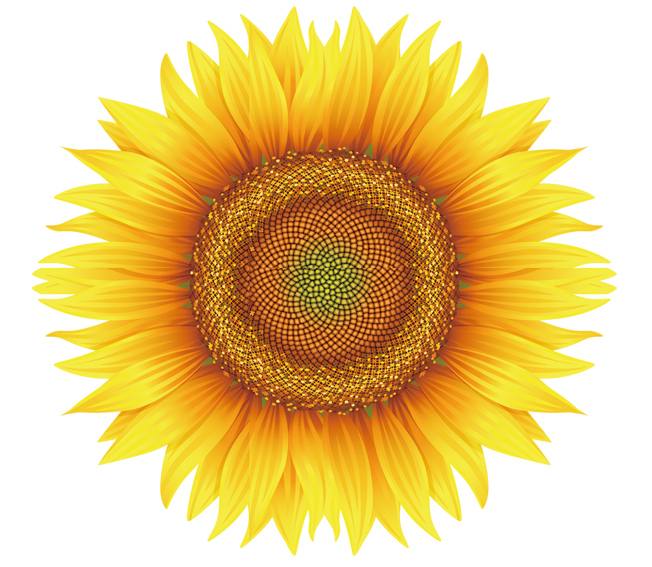 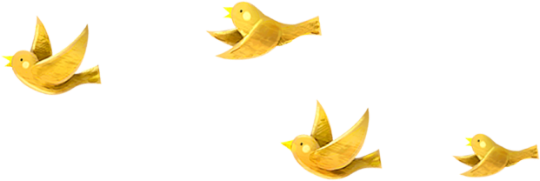 3
Trả lời 
câu hỏi
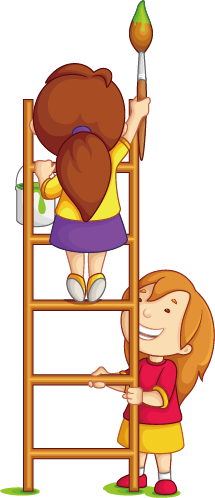 a. Bố cho Nam và em đi đâu chơi?
c. Nhớ lời bố dặn, Nam đã làm gì?
b. Khi vào cổng, bố dặn hai anh em Nam thế nào?
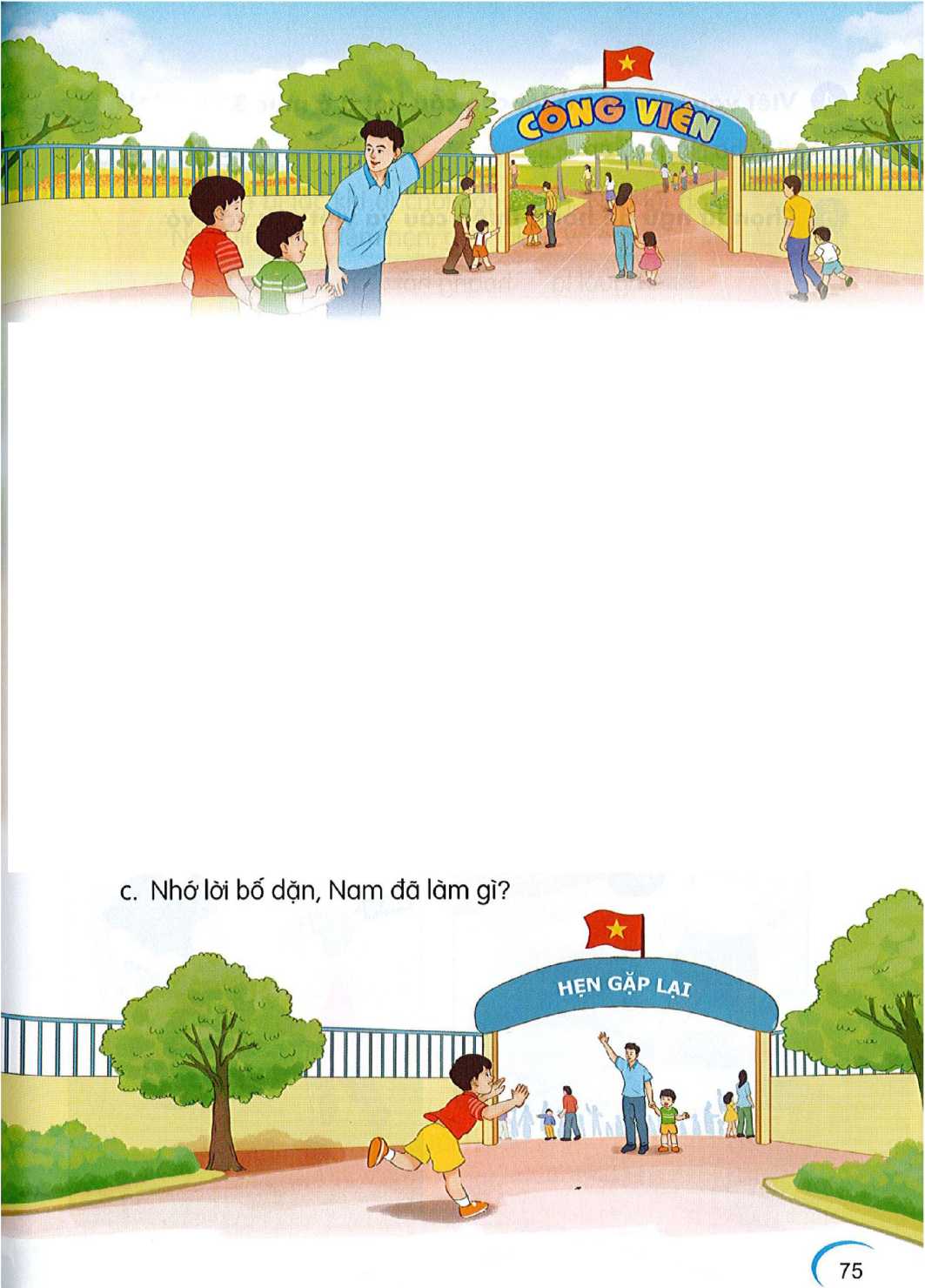 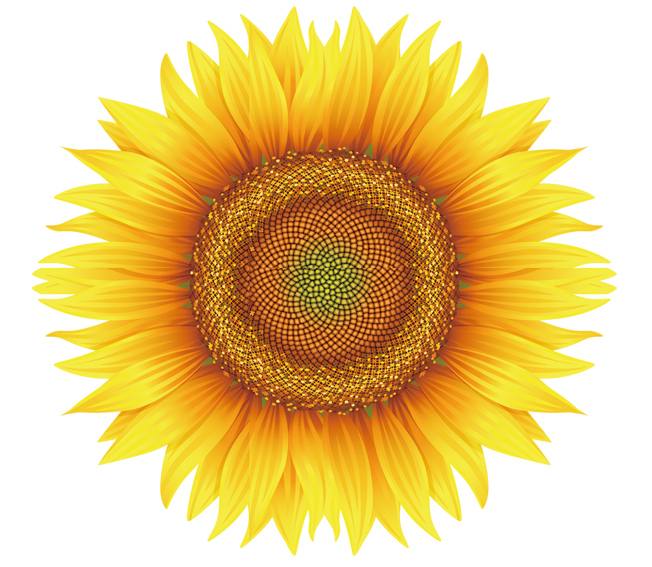 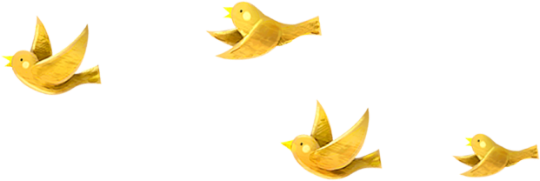 4
Viết vào vở
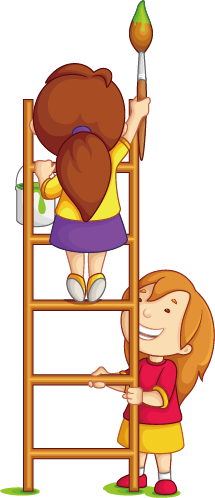 Tô chữ hoa U
Tô chữ hoa Ư
Viết câu trả lời cho câu hỏi a ở mục 3
(…).
đi công viên.
Bố cho Nam và em
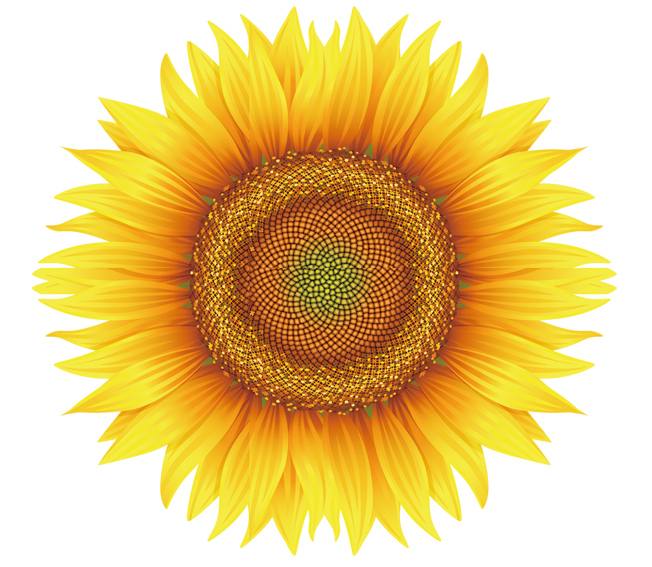 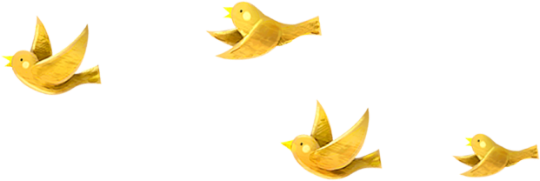 5
Chọn từ ngữ
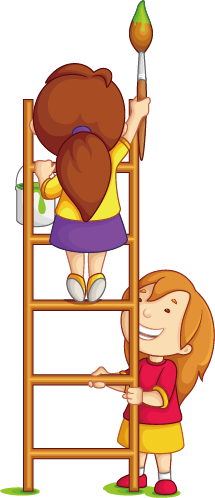 Chọn từ ngữ để hoàn thiện câu và viết câu vào vở
hoảng hốt
người lạ
mải mê
(…)
Uyên không                      khi bị lạc.
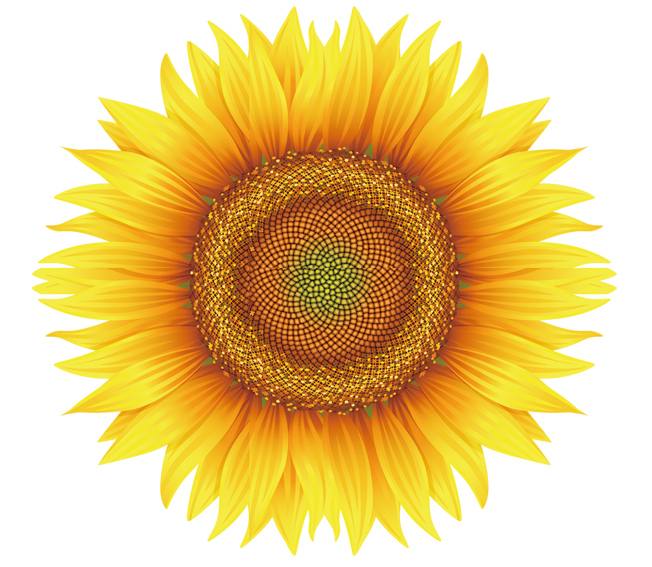 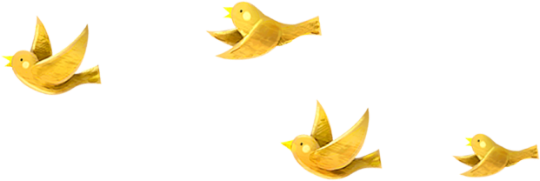 6
Quan sát tranh
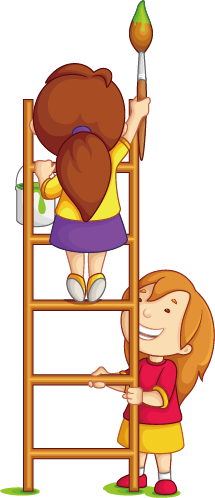 Quan sát tranh và dùng từ ngữ để nói theo tranh
Gọi điện 	   nhân viên bảo vệ	     người lạ
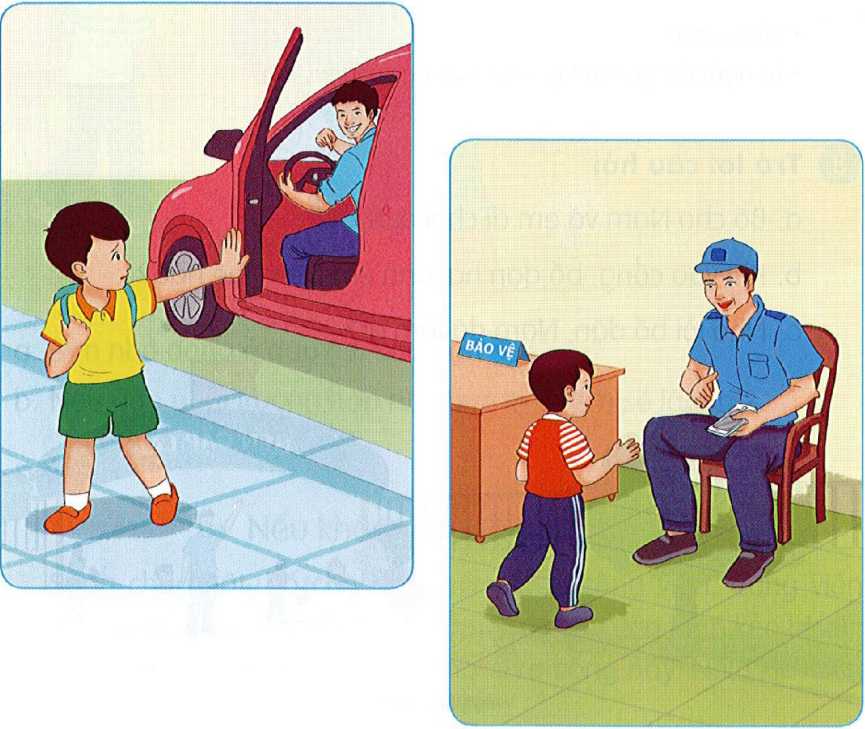 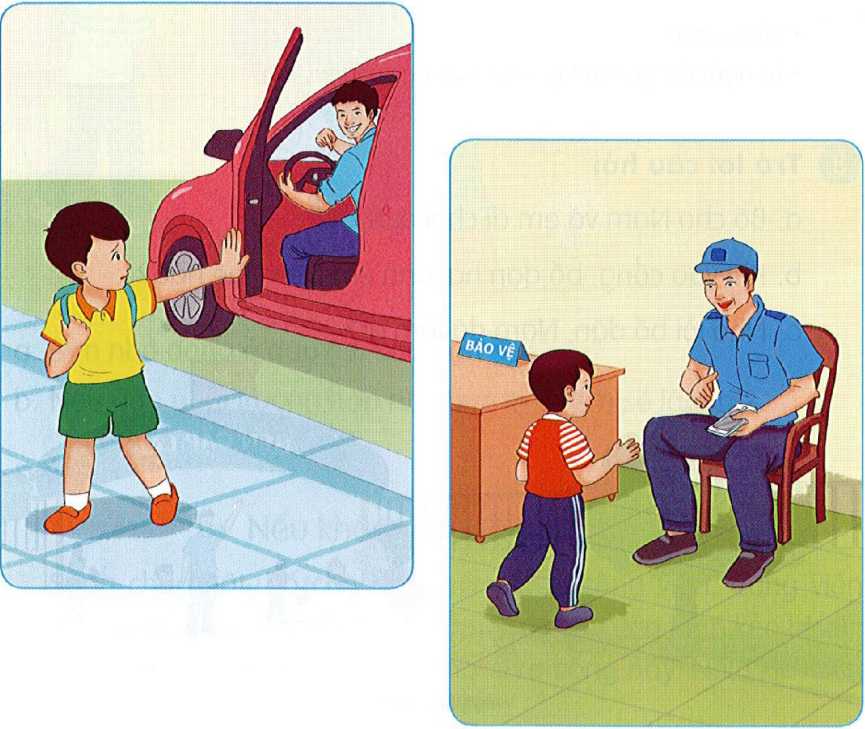 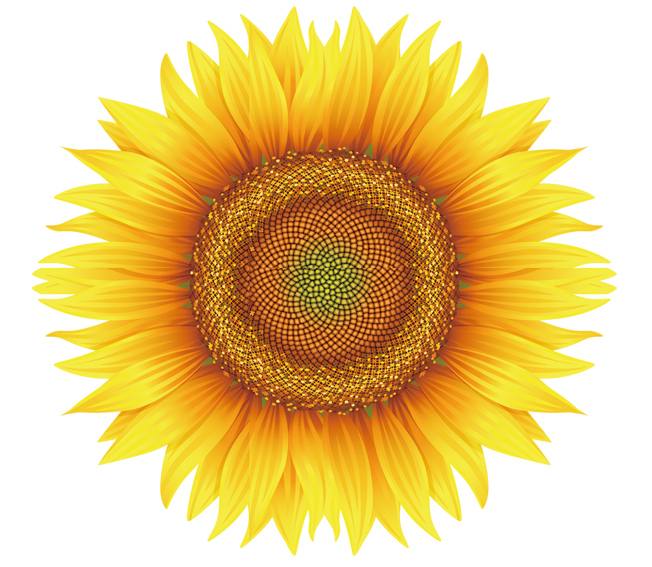 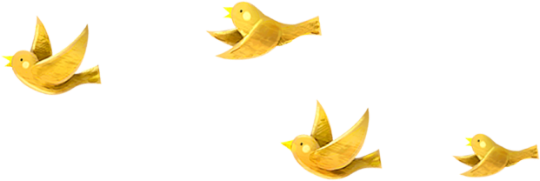 7
Nghe viết
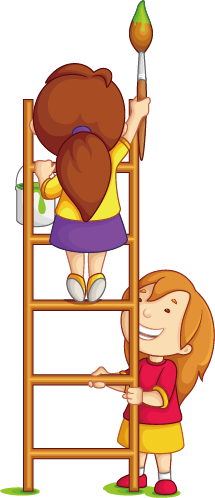 Nghe viết
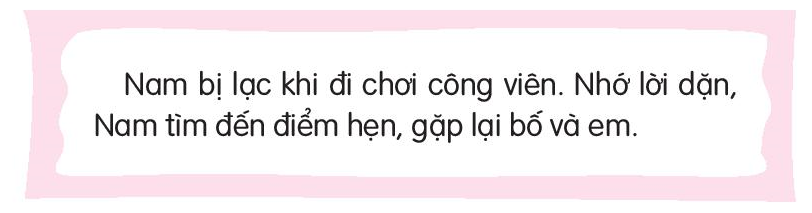 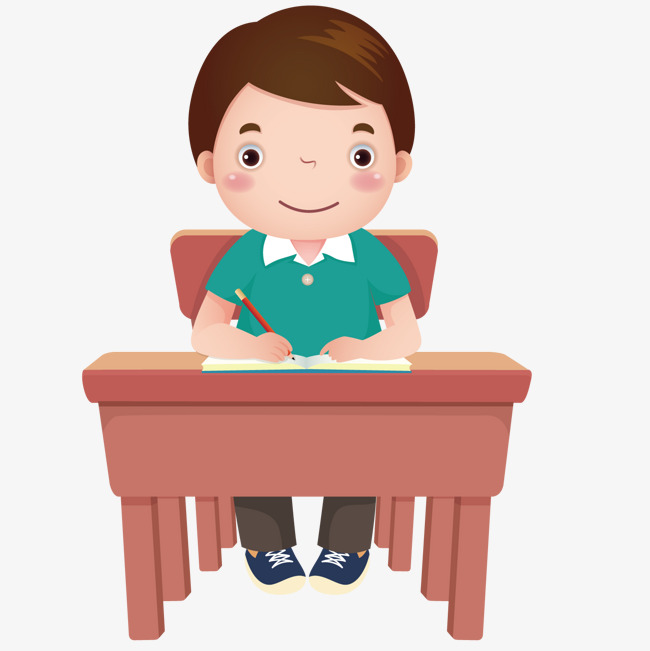 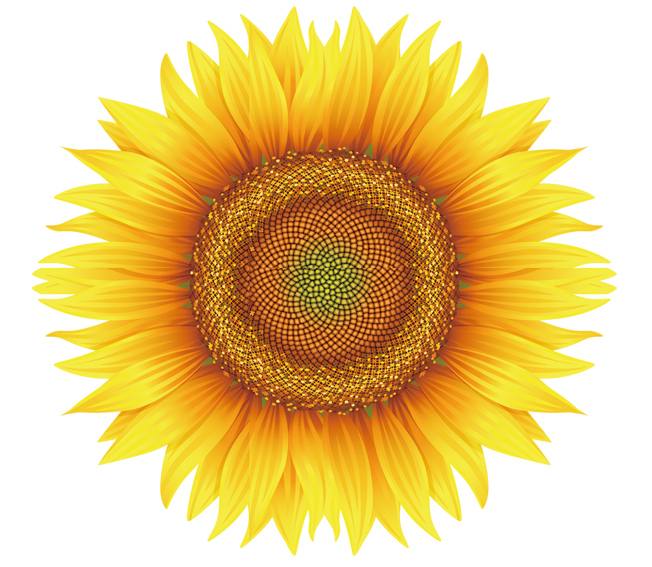 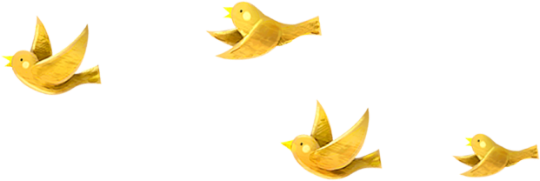 8
Tìm tiếng – từ
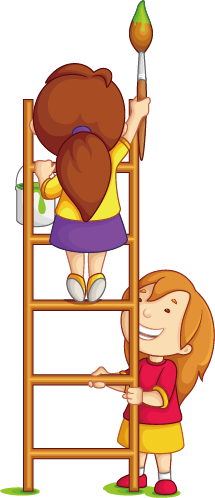 Tìm trong hoặc ngoài bài đọc Nếu không may bị lạc từ ngữ có chứa vần
ep 		êp
im 		iêm
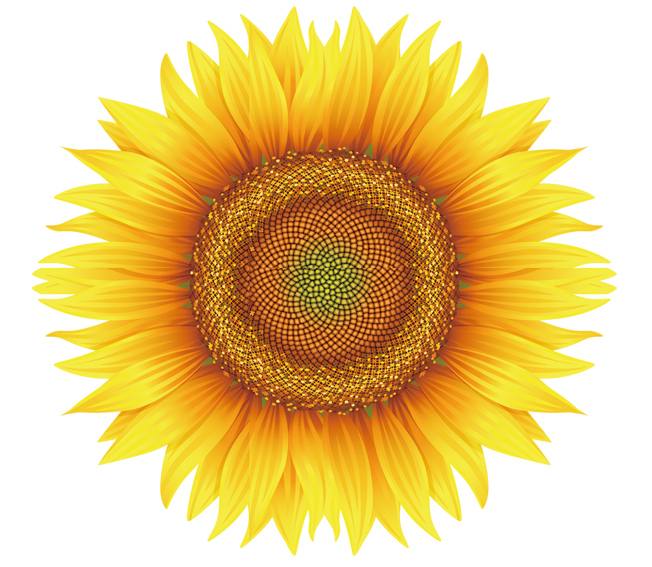 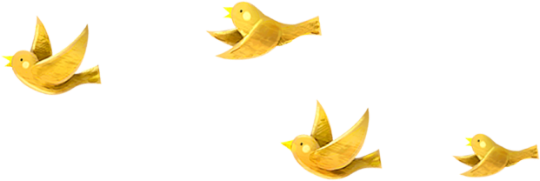 9
Trò chơi
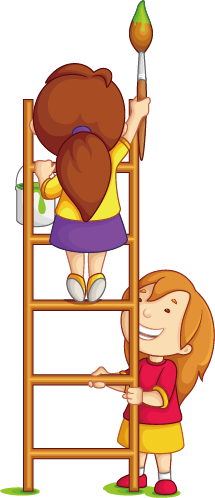 Trò chơi: Tìm đường về nhà
Đường về nhà thỏ phải đi qua những từ ngữ có bông hoa cần thay thế bằng gi. Em hãy giúp thỏ tìm đường về nhà nhé
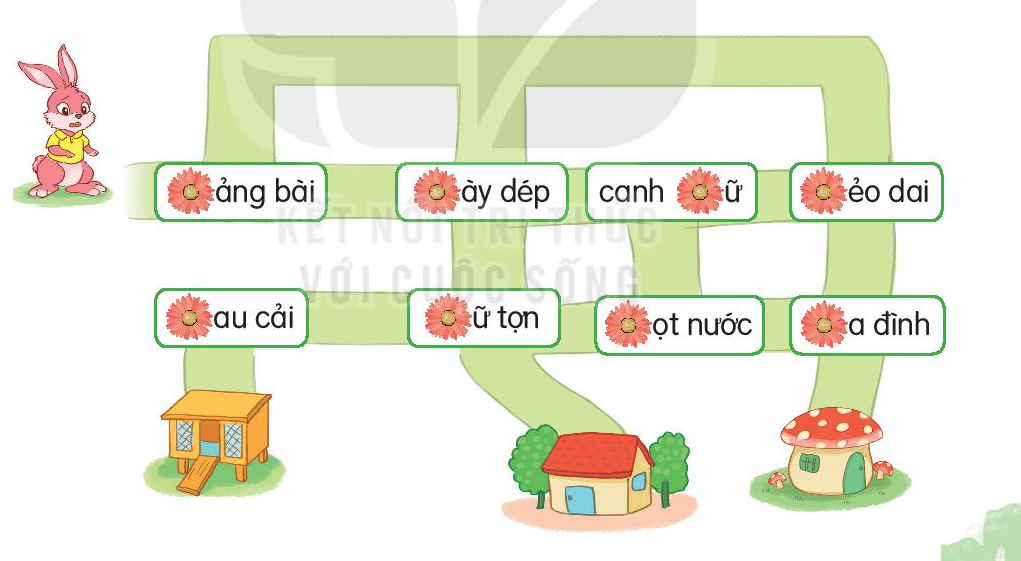 giảng bài
giày dép
canh giữ
dẻo dai
dữ tợn
Rau cải
giọt nước
gia đình
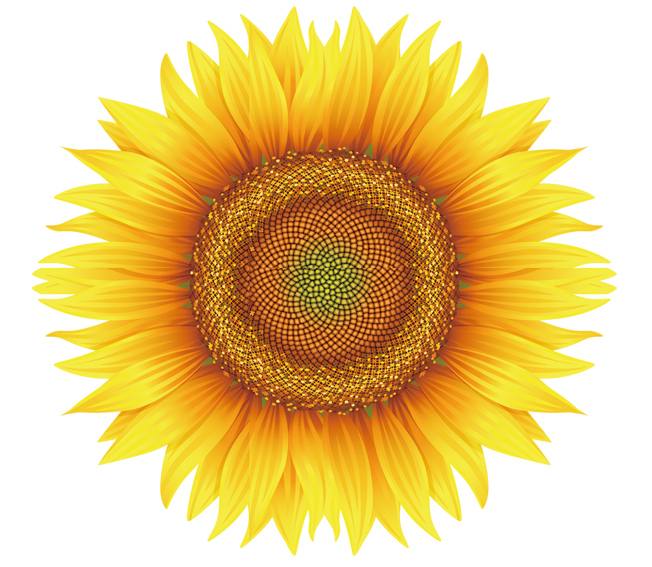 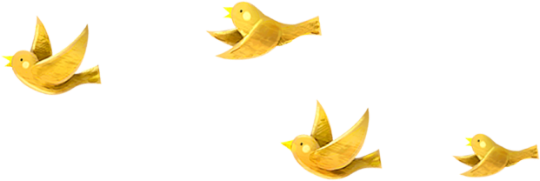 10
Củng cố
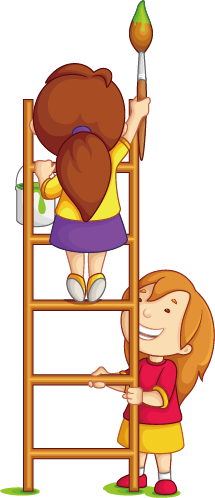